Today we will be reading…
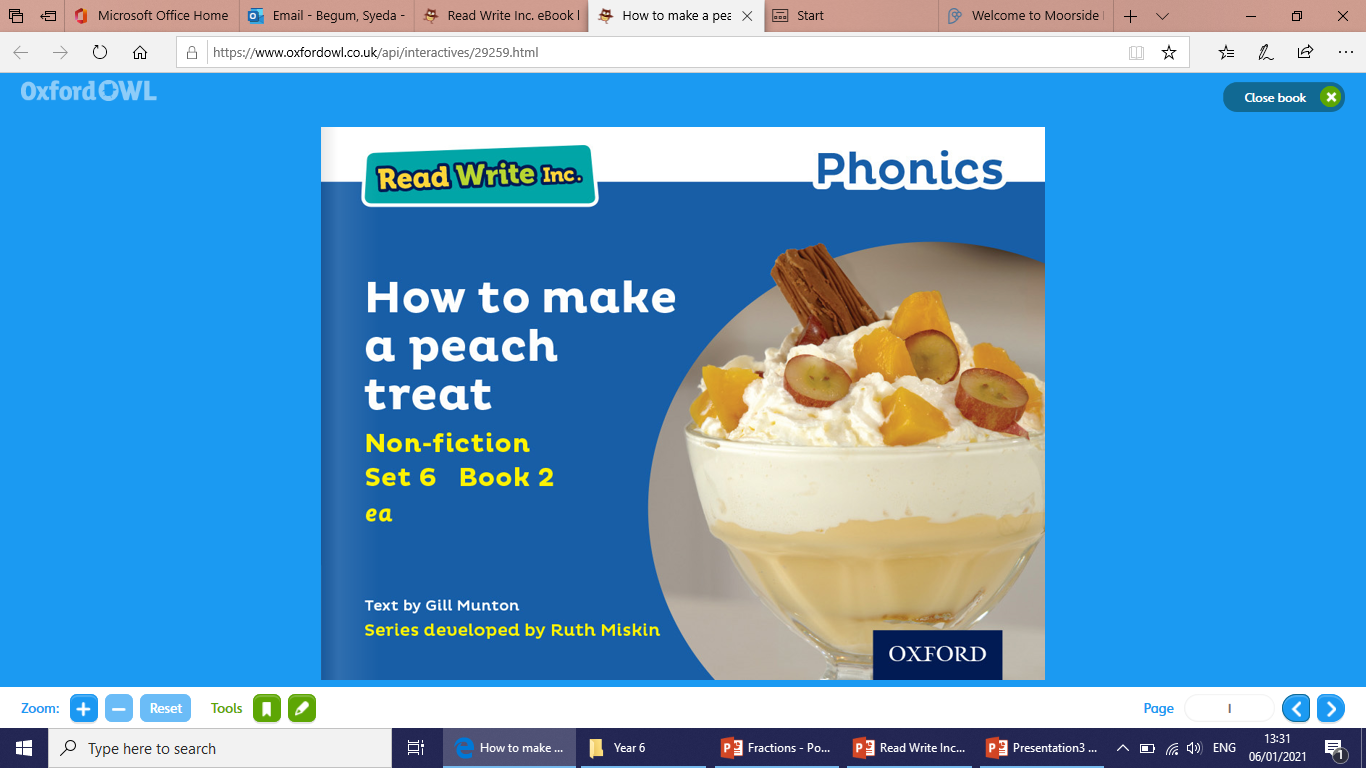 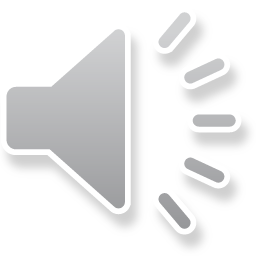 How to make a peach treat
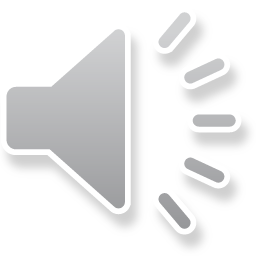 How to find the book:
Go to the oxford owl website and find the login page. https://www.oxfordowl.co.uk/login?active-tab=students

Log using your details that is included in your learning pack

Click on the Read Write Inc. eBook Library

Find the Blue books and click on
       How to make a peach treat
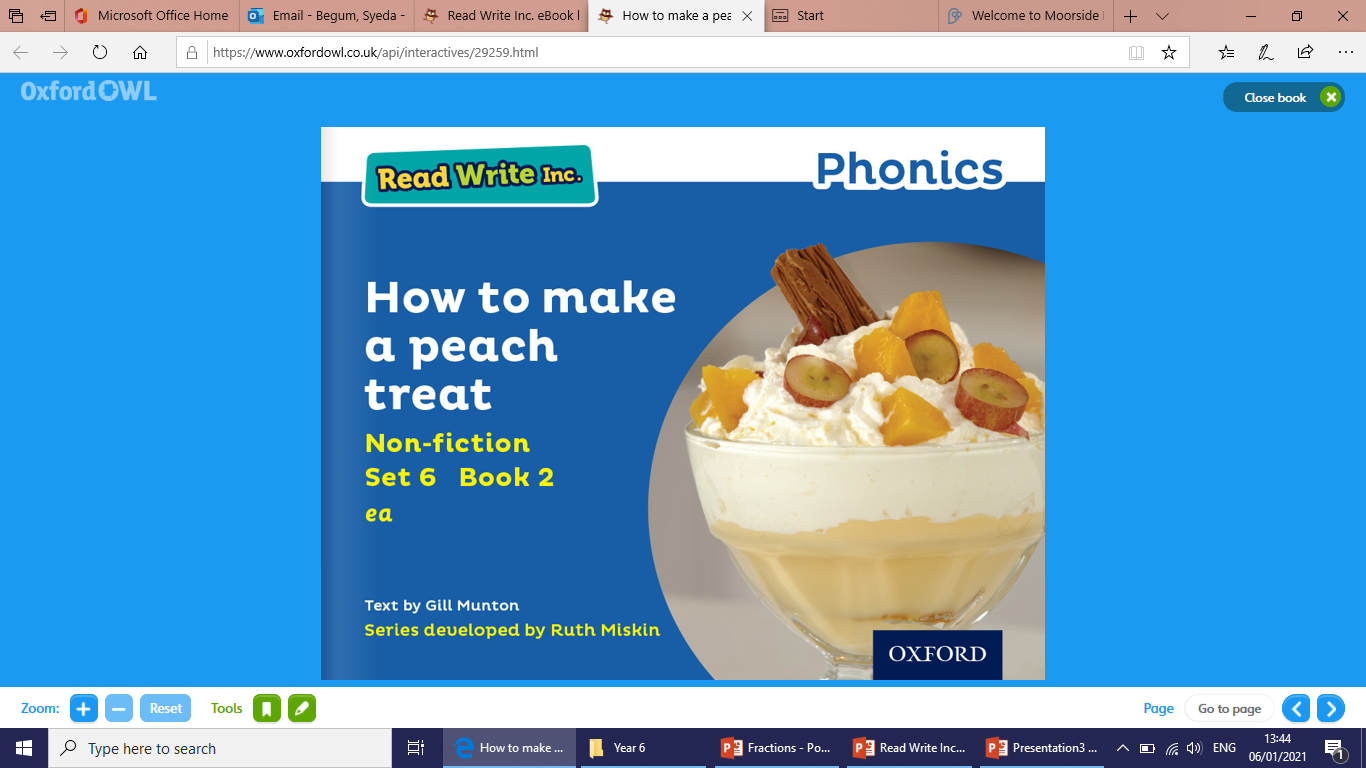 Lets read the speedy sounds
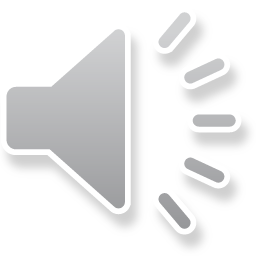 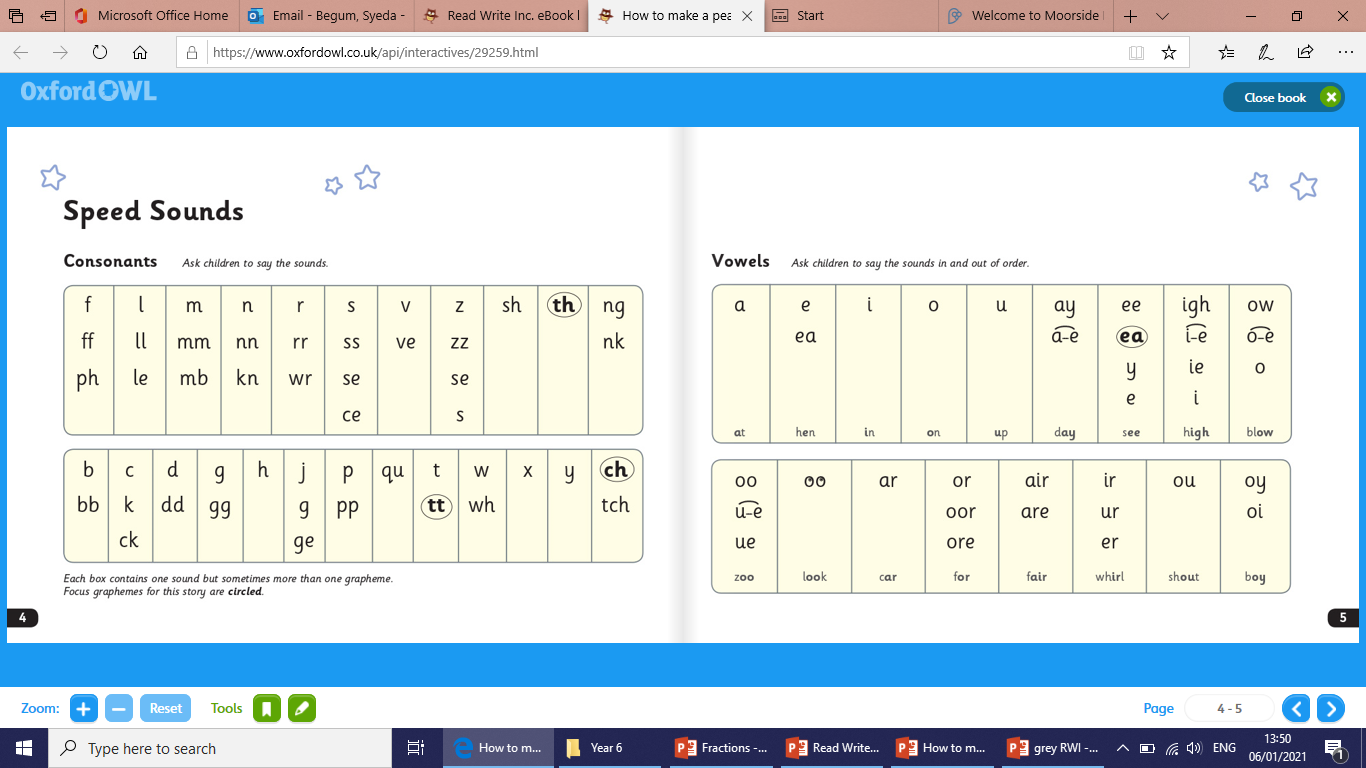 Now lets practice reading the Green Words
Ask an adult to help you if you need to
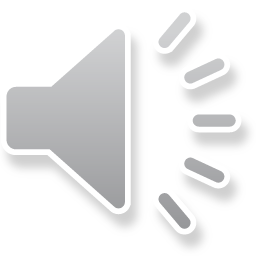 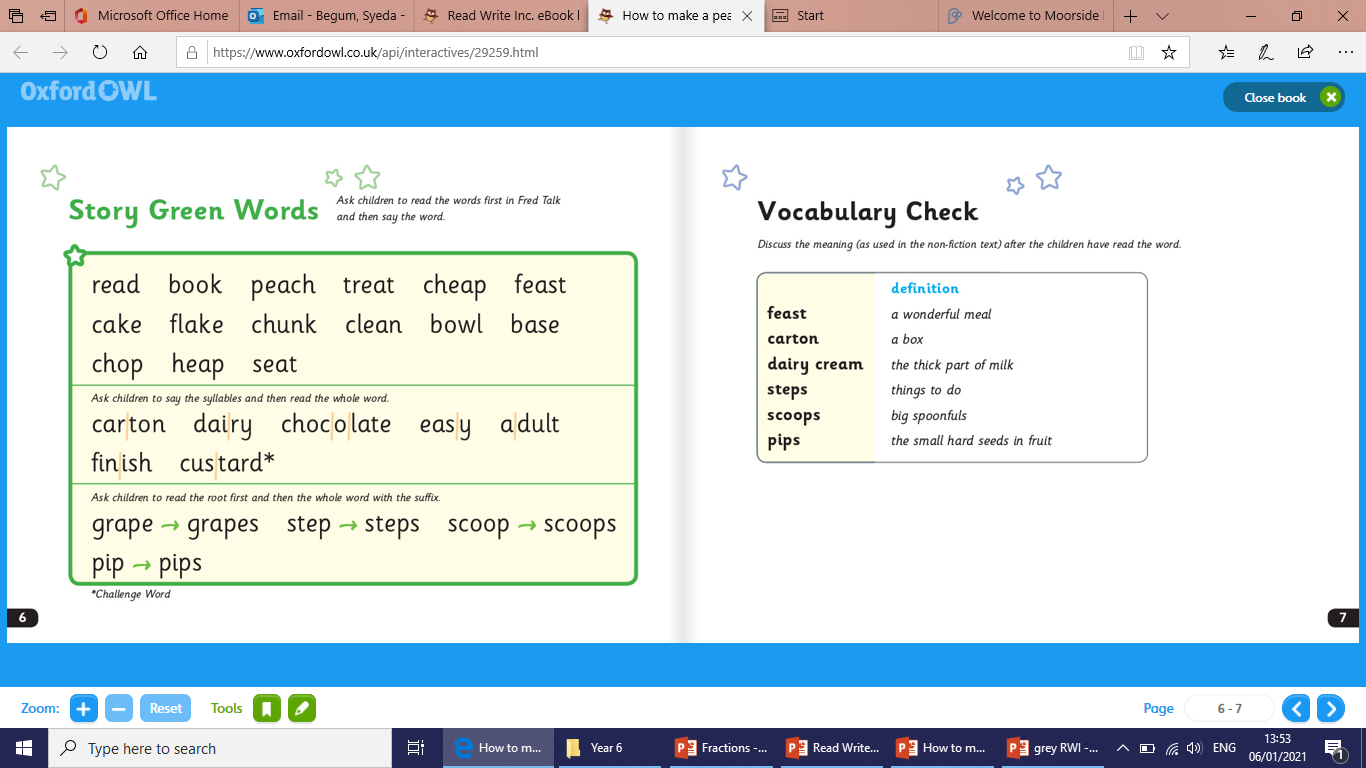 Have a look at some of these tricky words:
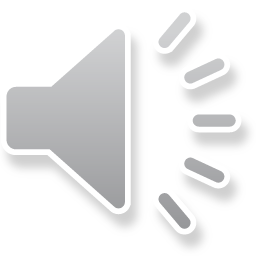 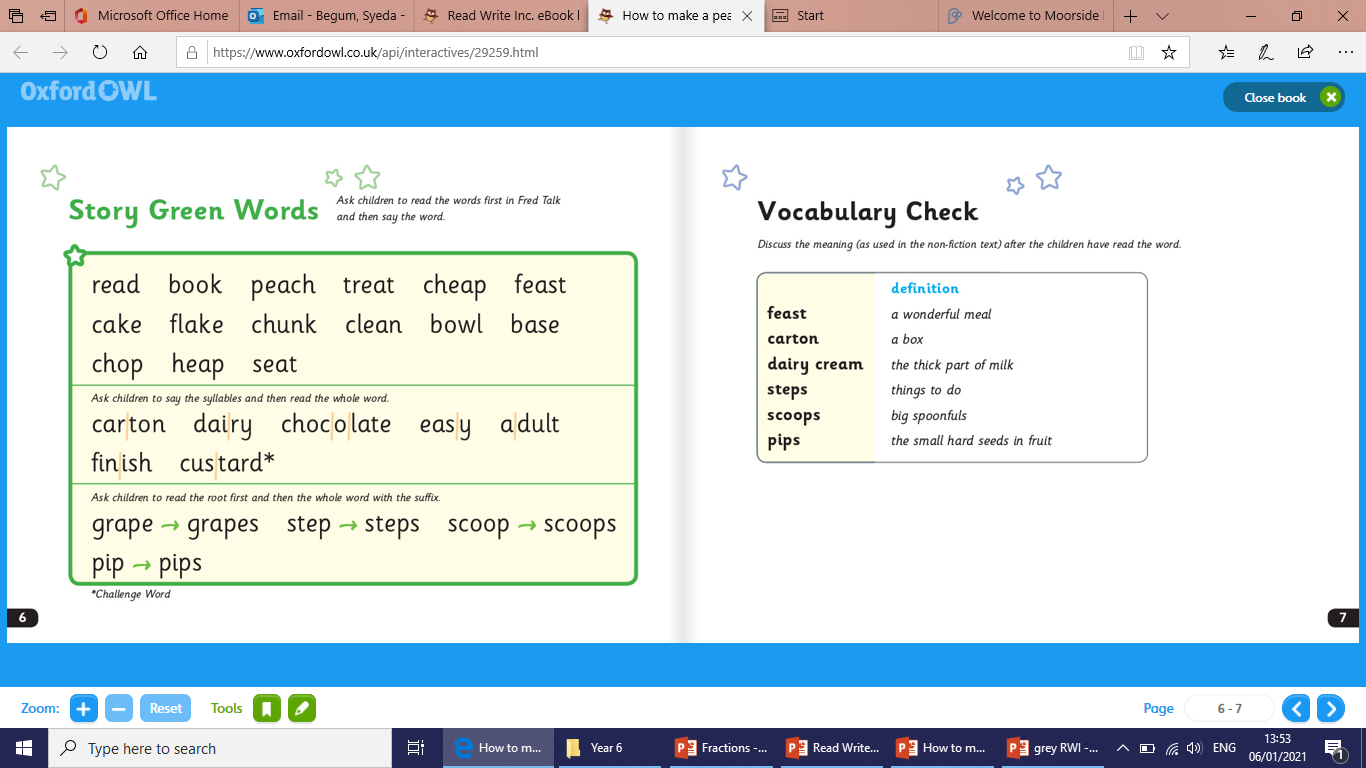 Now lets read the Red Words
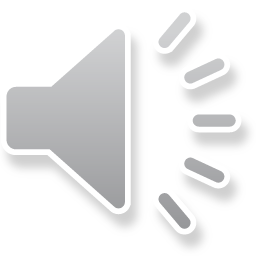 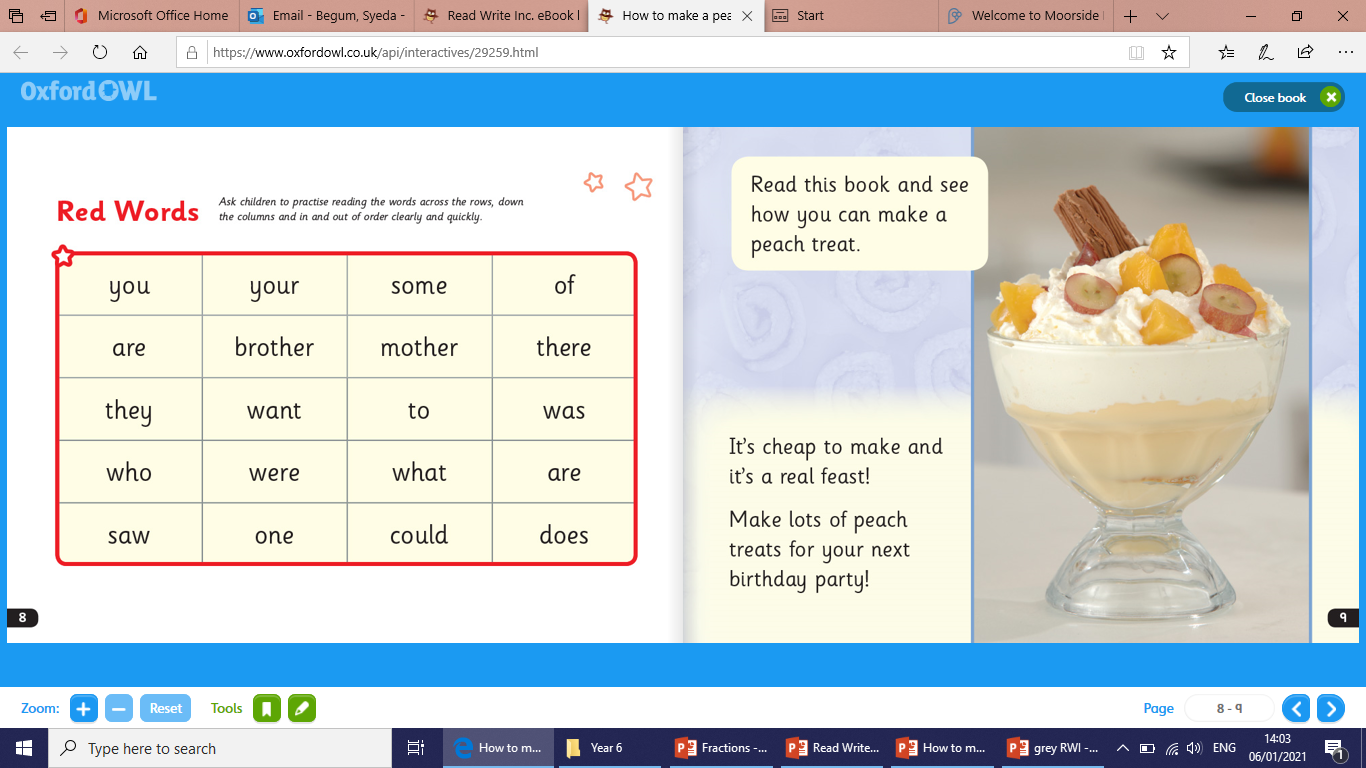 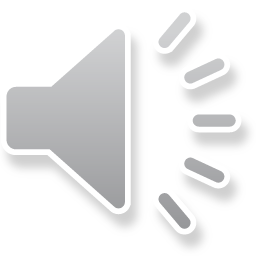 Page 10
Question 1: What fruits will you need to make this treat?
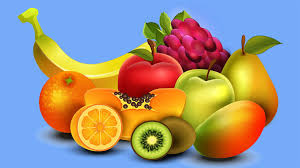 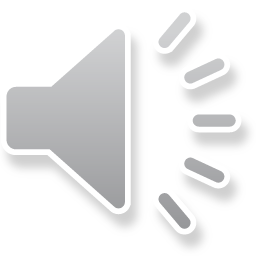 Page 12
Question 2: How many scoops of custard do you need?
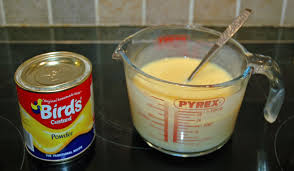 Page 11
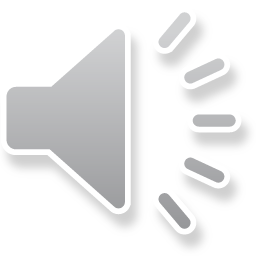 Question 3: What sort of bowl do you need?
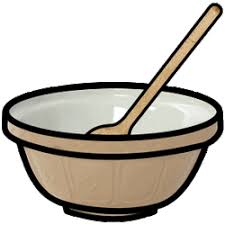 Page 16
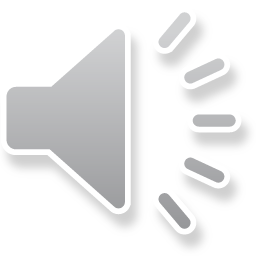 Question 4: What do use to eat a peach treat?
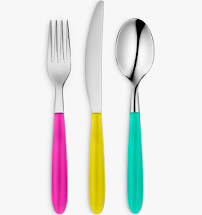 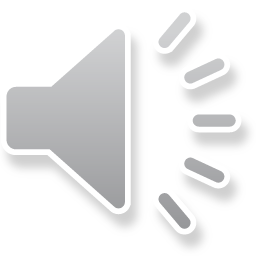 Page 11
Question 5: How many steps are there to make this treat?
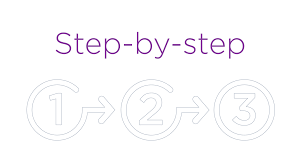 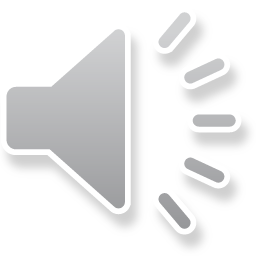 Page 16
Question 6: Do you think the girl likes the treat?
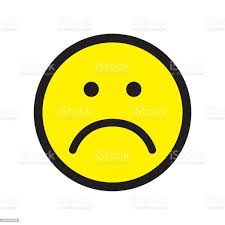 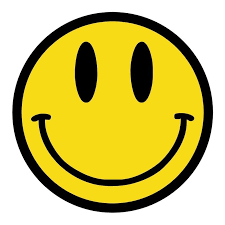